Douglas Adams:
ŠTOPARSKI VODNIK PO GALAKSIJI
Priprave na šolsko Cankarjevo tekmovanje 2019

Vlasta Milavec, prof.
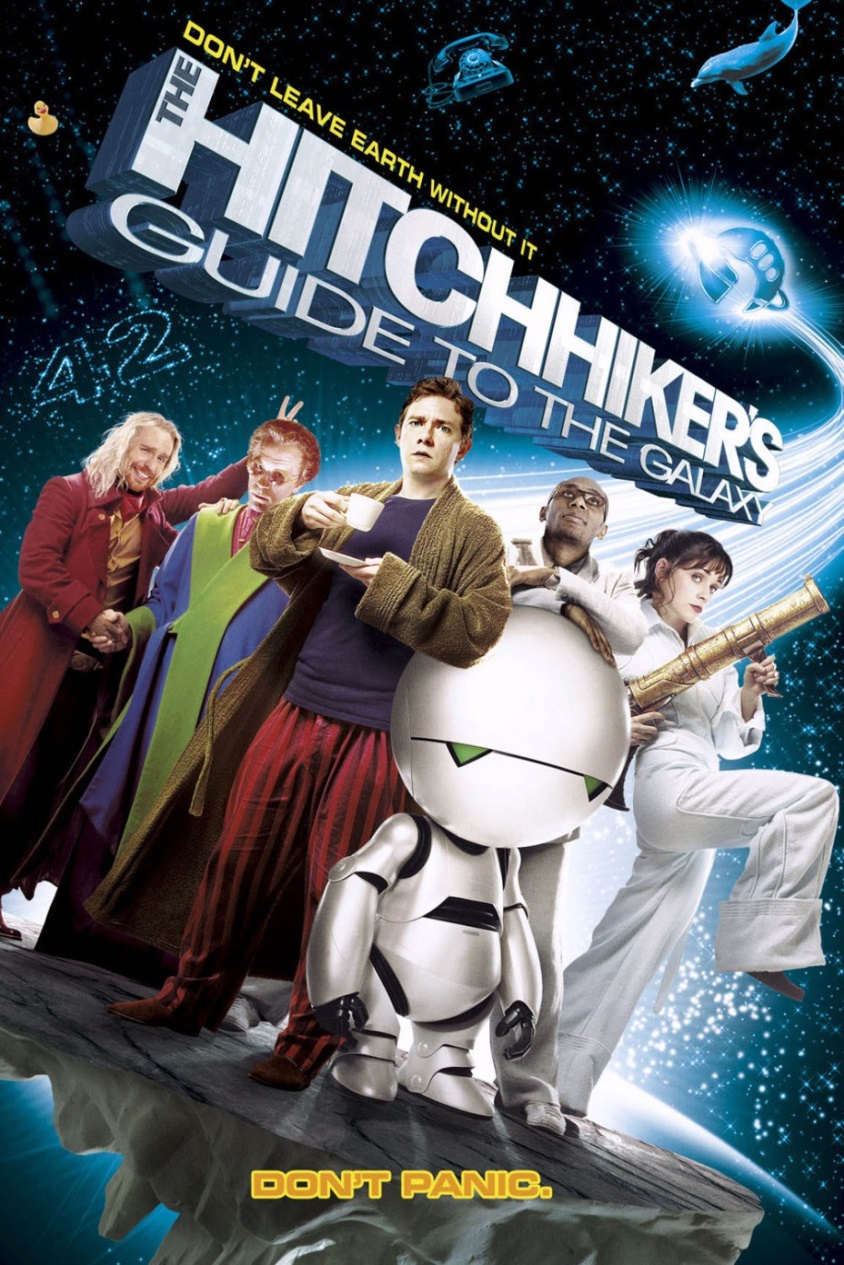 Douglas Adams
KNJIGE
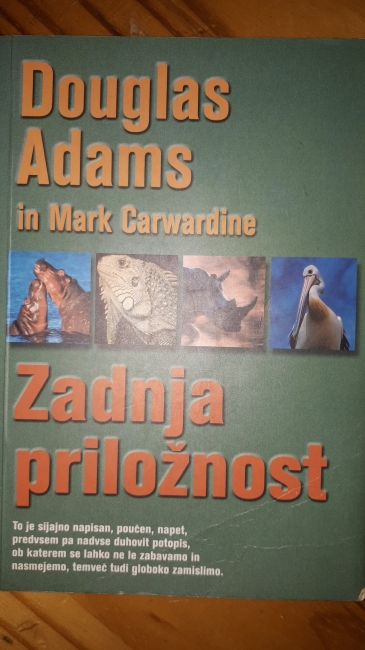 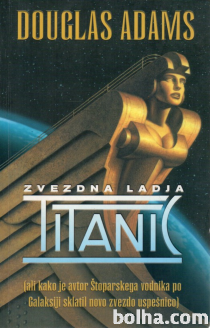 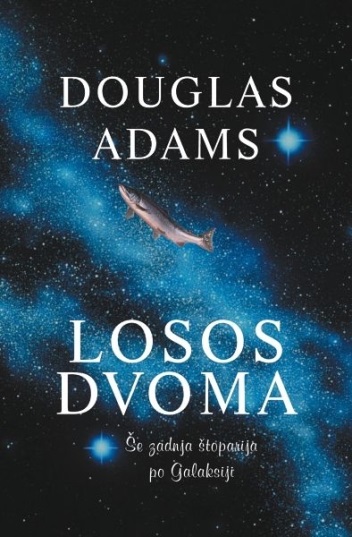 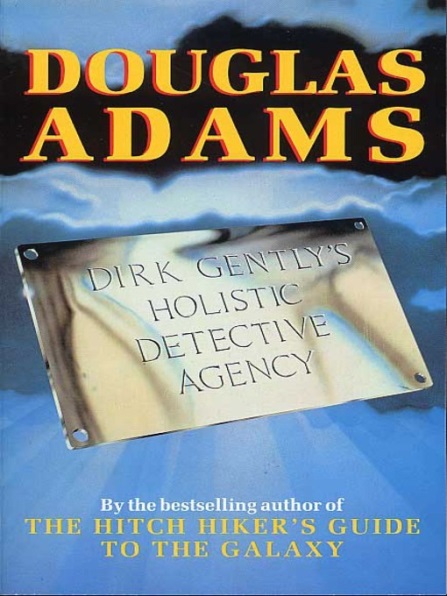 Holistična detektivska agencija Dirka Gentlyja
Douglas Noël Adams, angleški pisatelj, humorist in dramatik,

* 11. marec 1952, Cambridge, Anglija,
 
† 11. maj 2001, Santa Barbara, Kalifornija, ZDA. 

Najbolj je znan po seriji satiričnih znanstvenofantastičnih romanov z naslovom Štoparski vodnik po galaksiji, »trilogiji v petih delih«, ki jo je napisal med letoma 1979 in 1992.
ŠTOPARSKI VODNIK PO GALAKSIJI
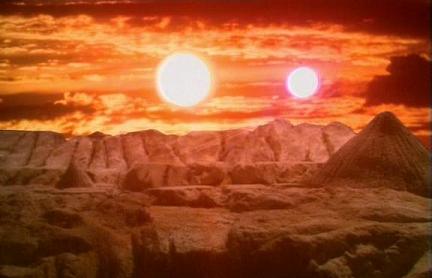 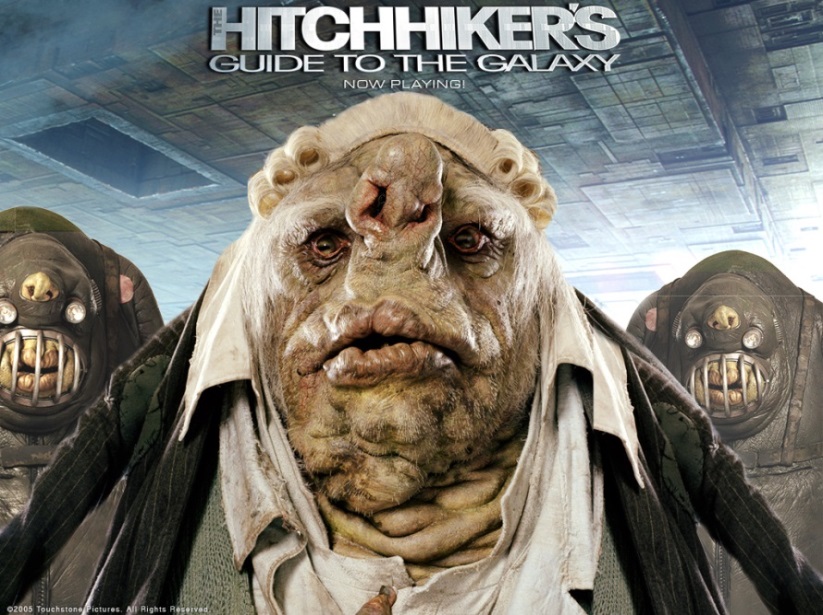 Planet Magrateja
Vogon
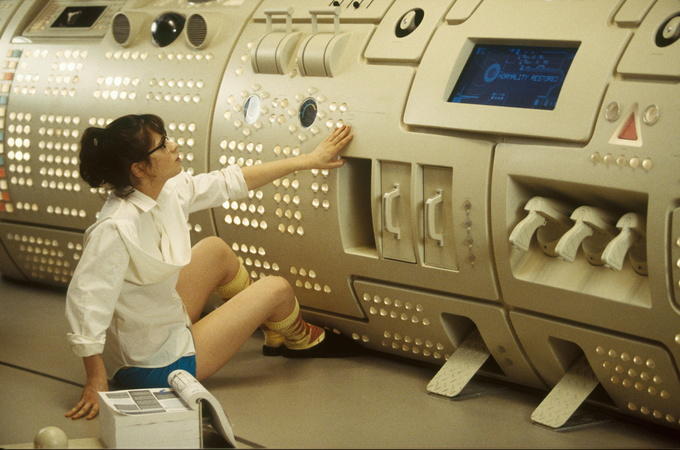 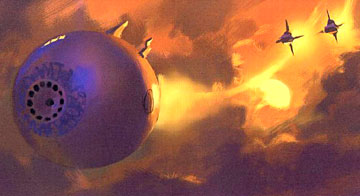 Ladja Zlato srce
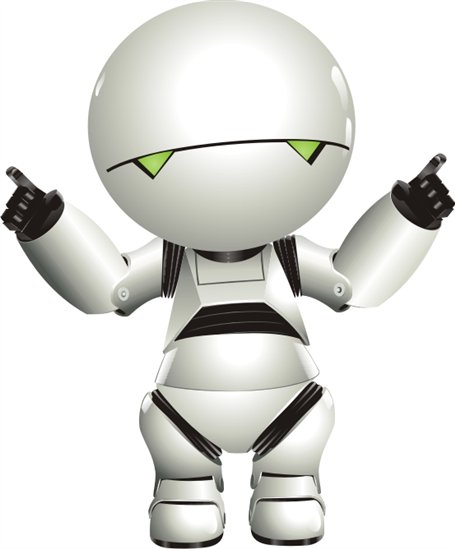 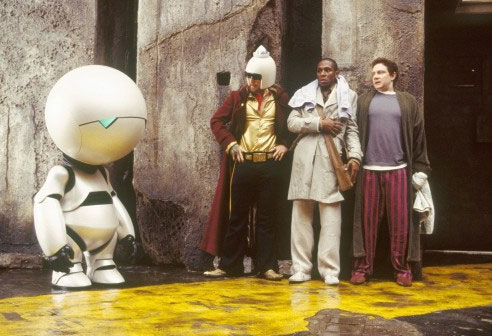 Robot Marvin
Arthur DentRodni planet: ZemljaRasa: človek
Arthur Dent je vstal v zelo slab dan - hišo mu hočejo zravnati z zemljo, ker je napoti novi trasi mestne hitre obvoznice, za nameček pa izve, da je njegov najboljši prijatelj Nezemljan, dekle njegovih sanj pa je odšlo s popolnim idiotom. Toda kljub vsemu to še ni konec sveta, vsaj za naslednjih šest minut ne. Izkaže pa se, da je konec sveta šele začetek ...
Ford PrefectRodni planet: Nekje v bližini BetelgezeRasa: neznana

Ford Prefect je Dentov najboljši prijatelj in vesoljec, ki se na Zemlji pretvarja, da je nezaposleni igralec. Njegova prava zaposlitev pa je raziskovalno zbiranje podatkov za Štoparski vodnik po galaksiji.

Na Zemlji je prebil celih 15 let, dokler končno ni dobil priložnosti, da jo zapusti ravno v trenutku, ko najbolj zoprna rasa v vesolju, Vogoni, naznani, da bo uničila ta primitivni planet. 

Na Arthurjevo srečo je Ford idealni sopotnik na medgalaktičnih potovanjih ...
Zaphod BeeblebroxRodni planet: Betelgeza PetaRasa: ja, prosim

Avanturističen, aroganten in nenavadnega smisla za humor ter nedoločljive inteligence je Zaphod,  predsednik galaksije. To slednje je postal iz enega samega razloga: da bi ukradel prelepo in najbolj nenavadno vesoljsko ladjo v galaktični zgodovini, Zlato srce. Nedavno tega je skočil na Zemljo, da bi si poiskal sopotnico (Tricio McMillan, aka Trillian), ki jo je pridobil z dobro preverjenimi in učinkovitimi besedami: "Nisem s tega planeta. Želiš videti mojo vesoljsko ladjo?"
MarvinProizvajalec: Kibernetska korporacija SiriusTip: PČO (Prave Človeške Osebnosti) 

Marvin je nova generacija robotov, oplemenitenih s tehnologijo PČO. Je kronično depresiven in v svojem poslanstvu (službi), zlasti mentalnih izzivih, najde zelo malo osebnega zadovoljstva, na kar zna hitro opomniti tudi vse druge. 
Če smo pošteni, je odpiranje vrat in prinašanje stvari po naročilu res duhamorno opravilo za možgane, ki zlahka rešujejo probleme s tremi decimalkami in hkrati napovedo vreme za ves planet. Kot rezultat te mračne predpostavke ga nemalokrat močno skrbi, ker spravlja v bedno razpoloženje tudi vse okoli sebe.
Leta 1978 so bili poslušalci radijske postaje BBC 4 deležni nove igre, kakršne doslej res še ni bilo. Deloma vesoljska odiseja, deloma krohotajoče smešna satirična komedija in deloma raziskovanje resničnosti je Štoparski vodnik združil zgodbe o robotih, vesoljskih čudesih in posebnostih, zanimivostih iz intergalaktične enciklopedije in ko jih je tako pretopil in zamešal, odgovarjal tudi na prenekatero veliko vprašanje - Kaj je bistvo vesolja, Kaj je resničnost, Nam je dano spoznati pomen življenja - ne da bi pri tem morali jemati življenje kot smrtno resno zadevo. Avtor te nenavadne radijske igre je bil mladenič Douglas N. Adams (ki je bil zelo ponosen na začetnice svojega imena DNA), ki je študiral angleško literaturo in vneto oboževal vse vrste znanstvenih odkritij, hkrati pa bil od glave do peta izjemen pisec komedije. Ne nazadnje je sodeloval s članom skupine Monty Python, Grahamom Chapmanom. Adams je prišel do spoznanja, da je nujno potreben neke vrste priročnik za potovanja po galaksiji in da je kaj malo možnosti, da bi ga ljudje dobili, če ga ne bo napisal kar sam.
Po uspehu radijske igre je Adamsa povabil neki založnik, da po igri napiše tudi roman. Z njim se je vzpel na sam galaktični vrh uspešnic literarne srenje. Knjiga je postala mednarodna, lahko bi rekli, medplanetarna klasična uspešnica in po prvi jih je Adams napisal še pet ter jih do svoje prezgodnje smrti prodal v več kot 15 milijonih izvodih. 
Ne nazadnje je Štoparski vodnik kulturni fenomen posebne vrste; o knjigah so se vrstile debate ljubiteljev, celo svetovno priznan darwinist Richard Dawkins in teoretični fizik Stephen Hawkins sta mimogrede, ob svojih razmišljanjih o najnovejših znanstvenih teorijah, večkrat posegla mednje in navrgla marsikatero bistro. Dva izmed Adamsovih največjih junakov in vzornikov, John Cleese in Paul McCartney, sta z njim sodelovala na veliko drugih projektih.
"Brez panike.""Nasvidenje, in hvala za vse ribe.“
"Odgovor na Temeljno vprašanje o Življenju, Vesolju in Vsem, je 42.“
"Vodnik je dokončen. Resničnost je pogosto netočna." "Veliko rajši bi bil srečen, kot to, da imam kadarkoli prav.„
 
"Ladje visijo na nebu, na podoben način, kot opeke ne."
Viri:
ttps://www.google.si/search?q=štoparski+vodnik+po+galaksiji&source=lnms&tbm=isch&sa=X&ved=0ahUKEwiaxICCus7lAhWGLVAKHarpAHkQ_AUIESgB&biw=1626&bih=776
https://www.kolosej.si/filmi/film/stoparski_vodnik_po_galaksiji/ 
https://dijaski.net/gradivo/slo_dob_adams_douglas_stoparski_vodnik_po_galaksiji_02__predstavitev